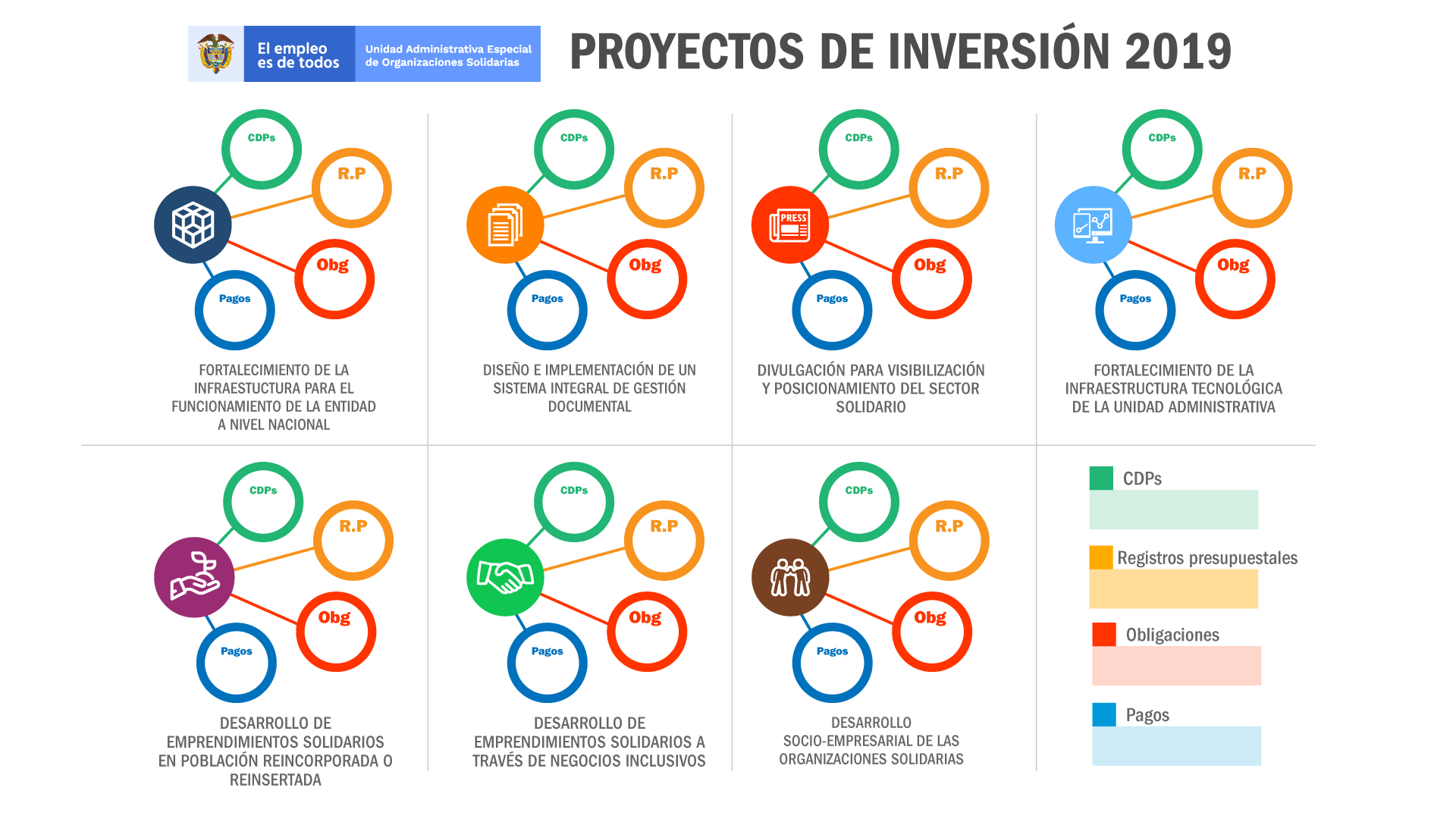 99,73%
100%
99,14%
99,53%
99,53%
87,15%
82,31%
100%
58,97%
11,44%
66,46%
90,74%
90.74%
11,44%
66,46%
58,97%
99,94%
100%
100%
100%
100%
100%
99,98%
98,97%
99,33%
83,43%
78,66%
79,56%
78,66%
99,33%
83,43%
79,54%